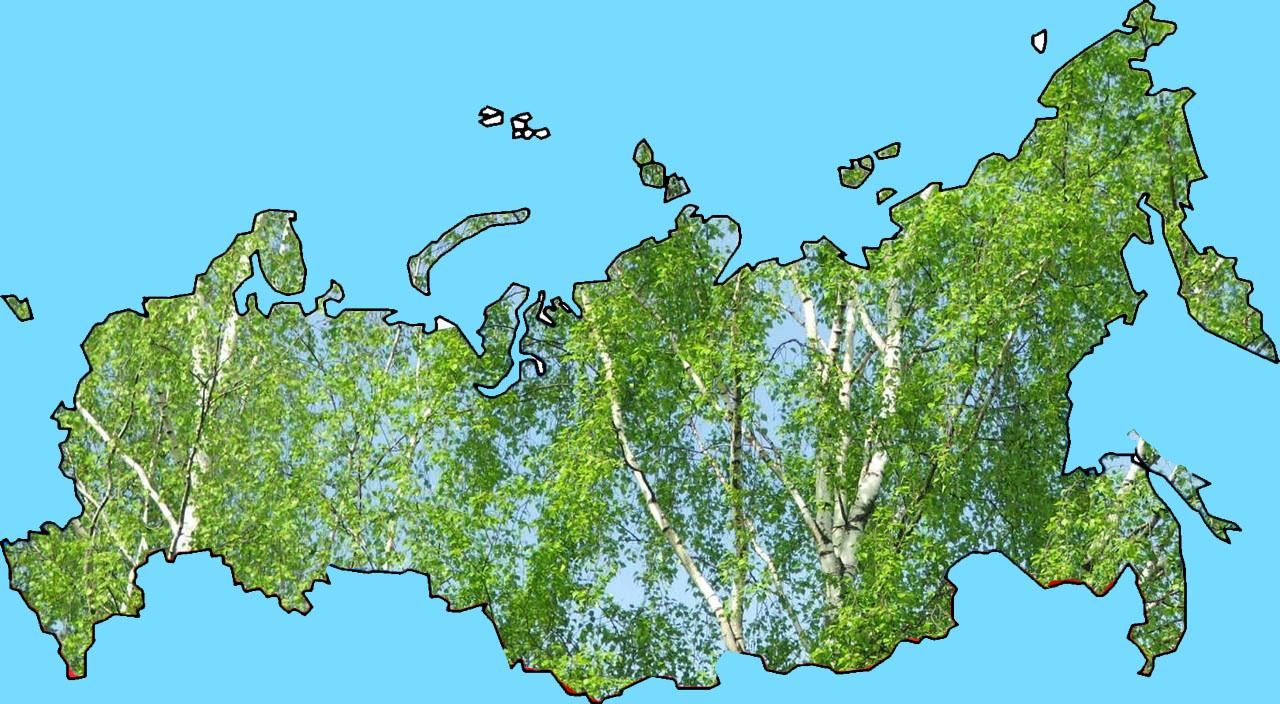 Муниципальное дошкольное образовательное учреждение 
«Детский сад №5 «Сказка» 
город Ртищево Саратовской области       




Россия



Автор: музыкальный руководитель 
Серебрякова О. Е





2014г
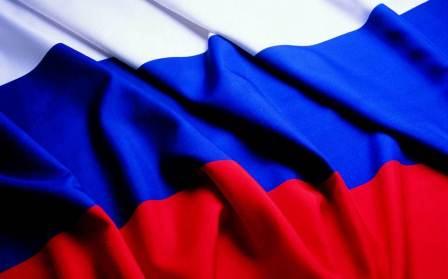 Моя родина - Россия
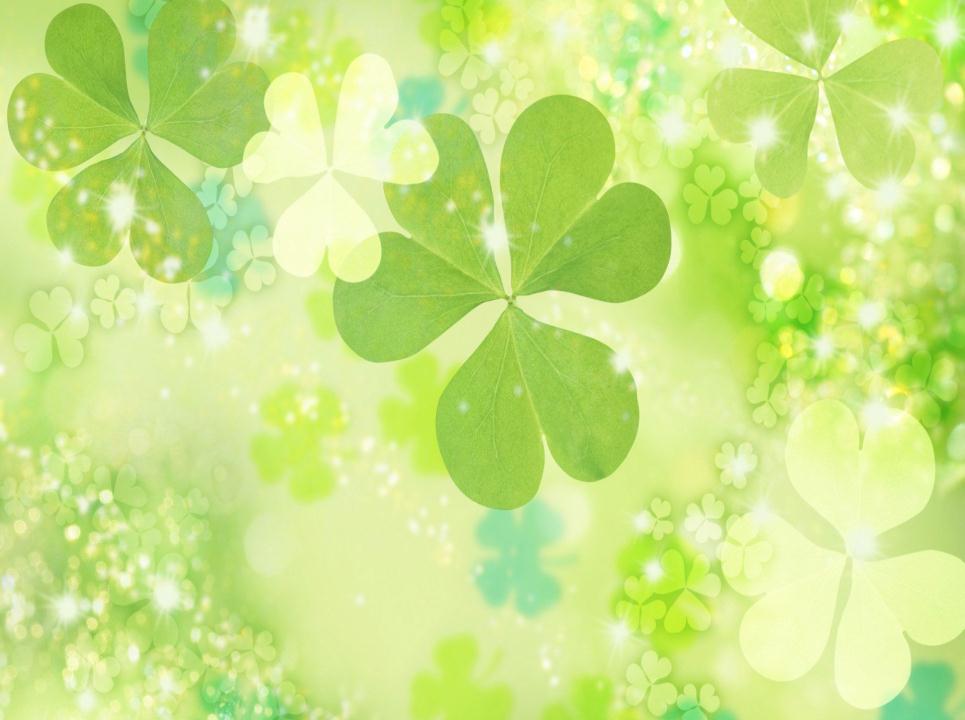 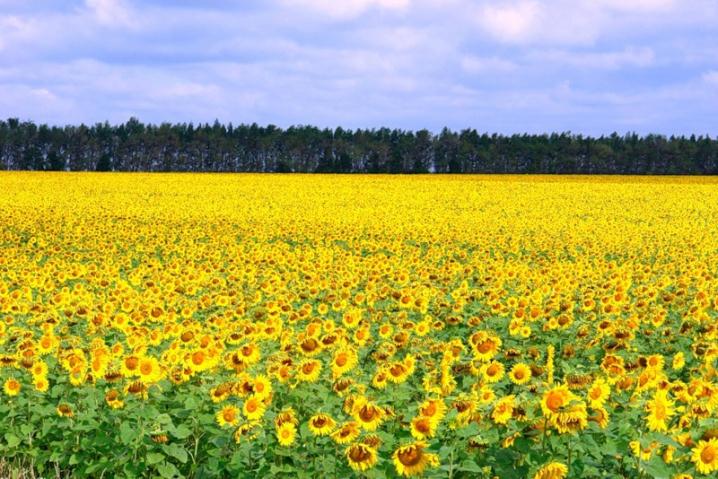 Нет края на свете красивей,Нет Родины в мире светлей!
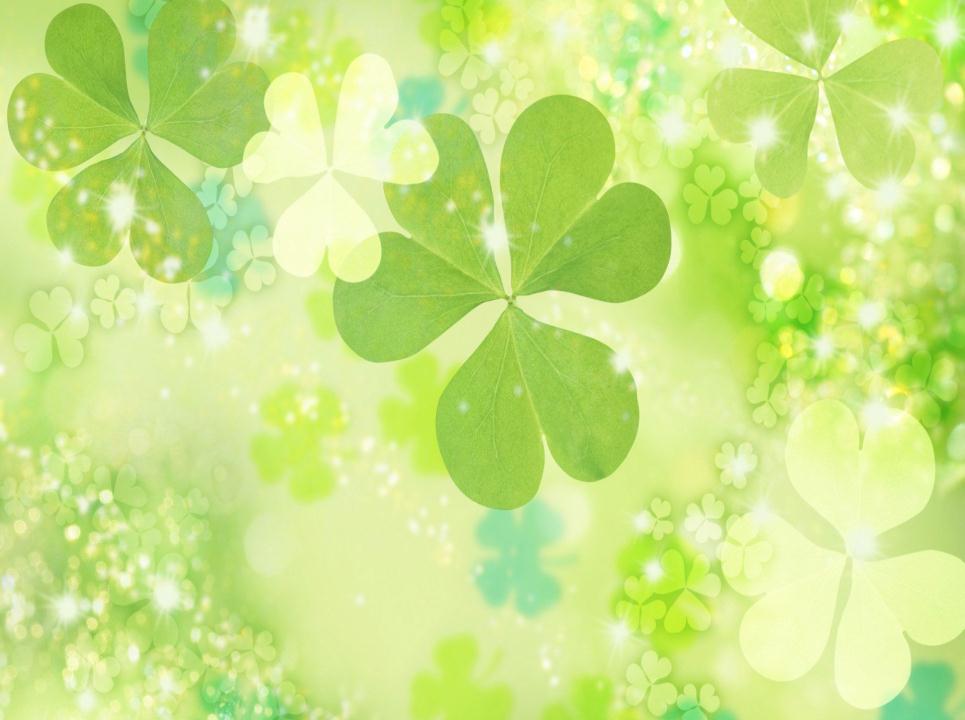 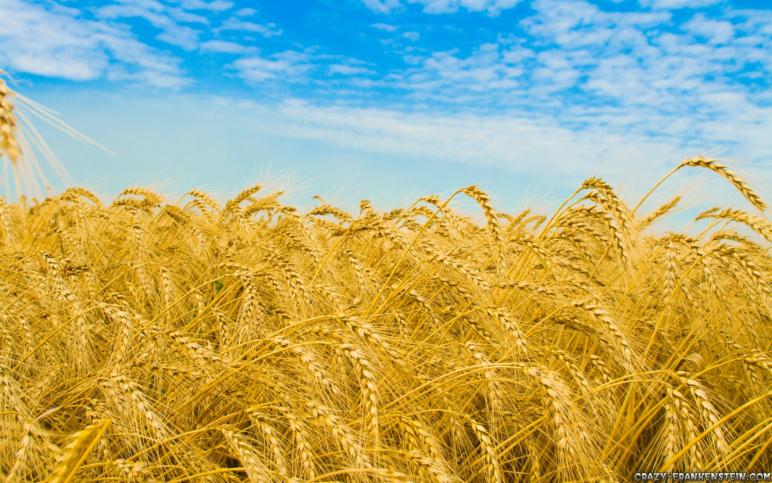 Россия, Россия, Россия, –
Что может быть сердцу милей?
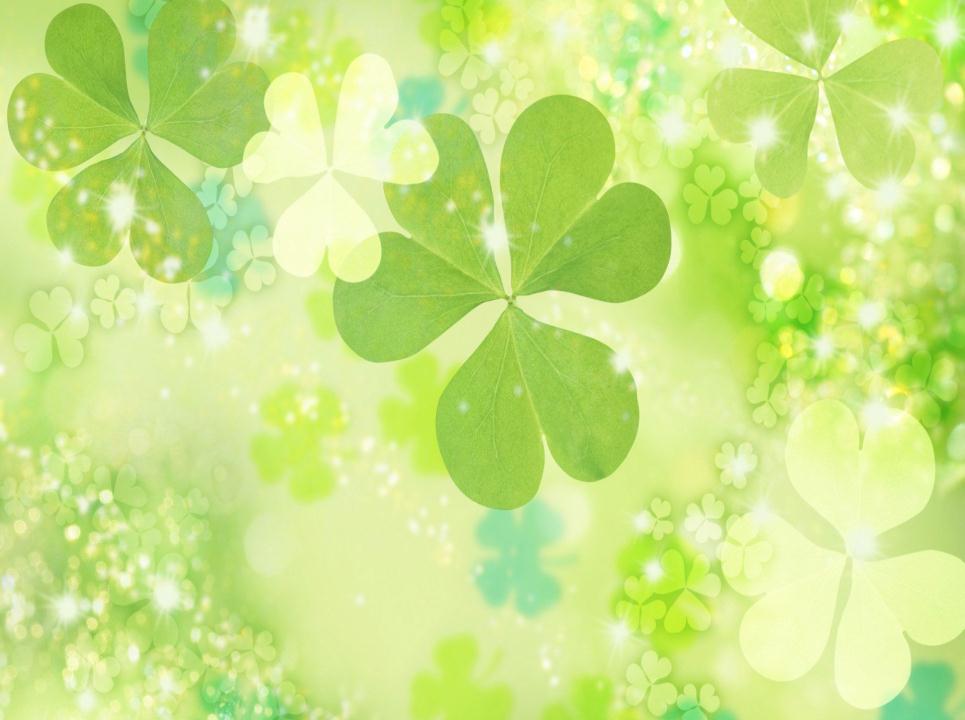 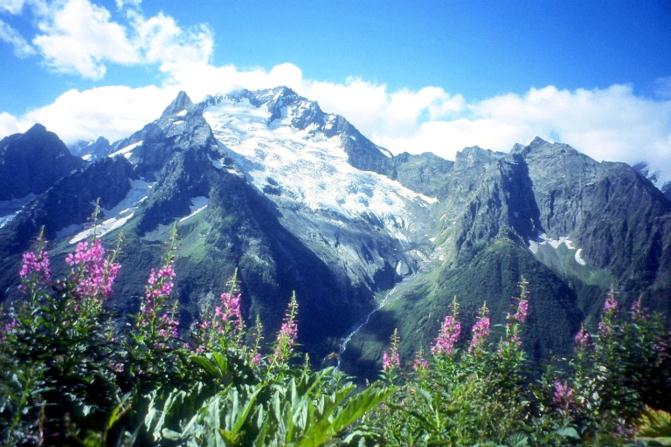 Кто был тебе равен по силе?
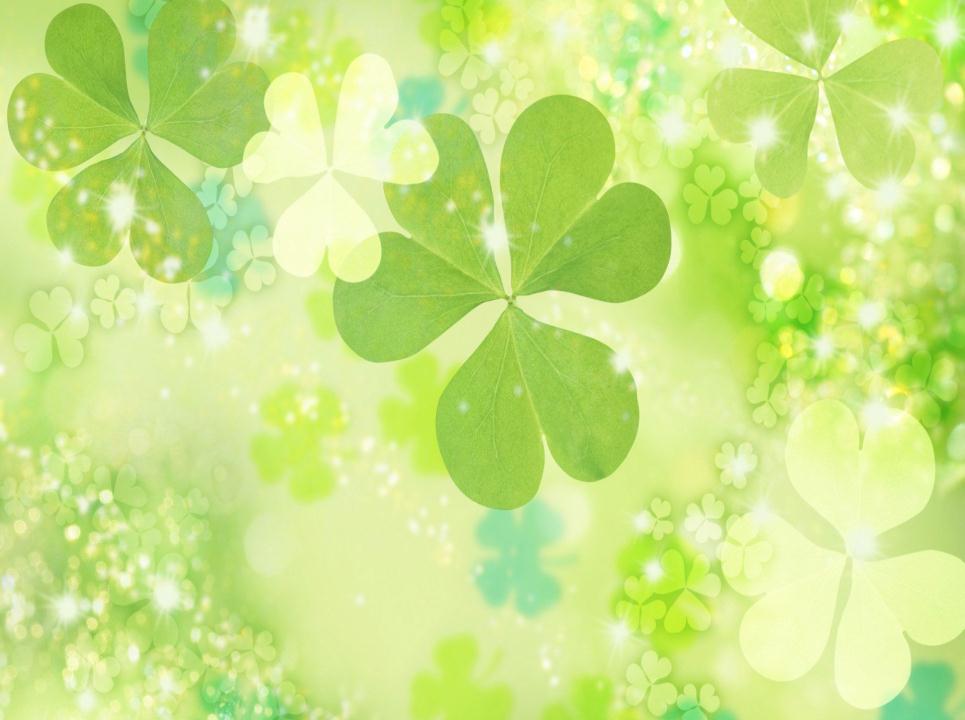 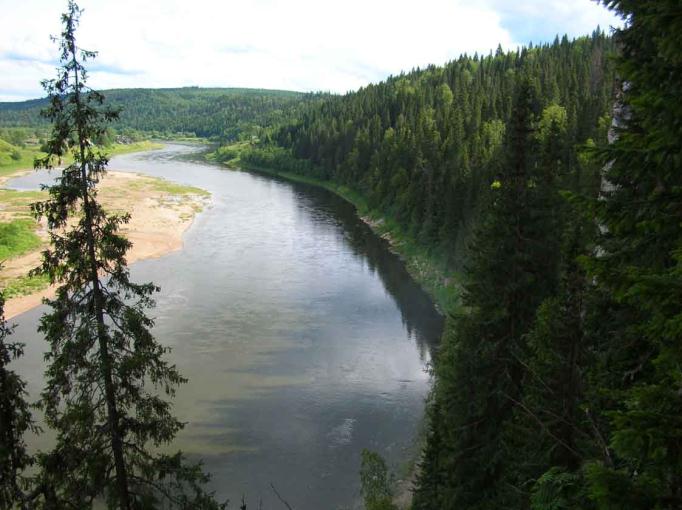 Терпел пораженья любой!
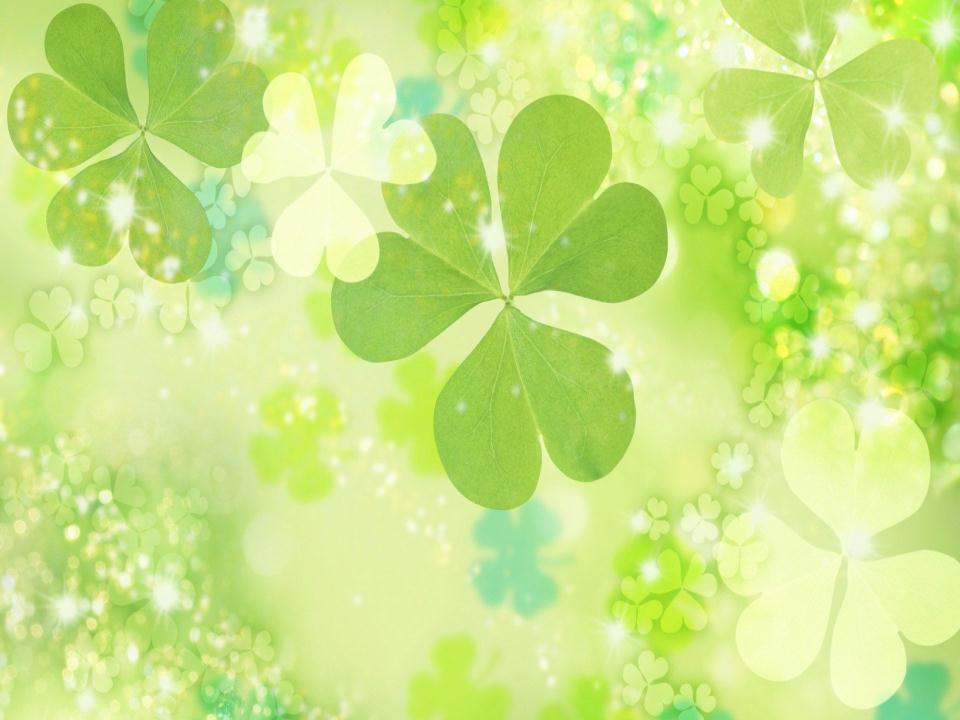 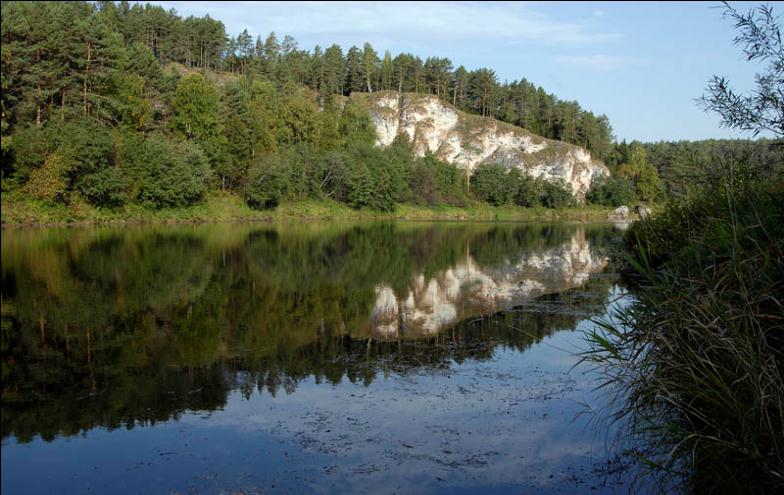 Россия, Россия, Россия, –
Мы в горе и счастье – с тобой!
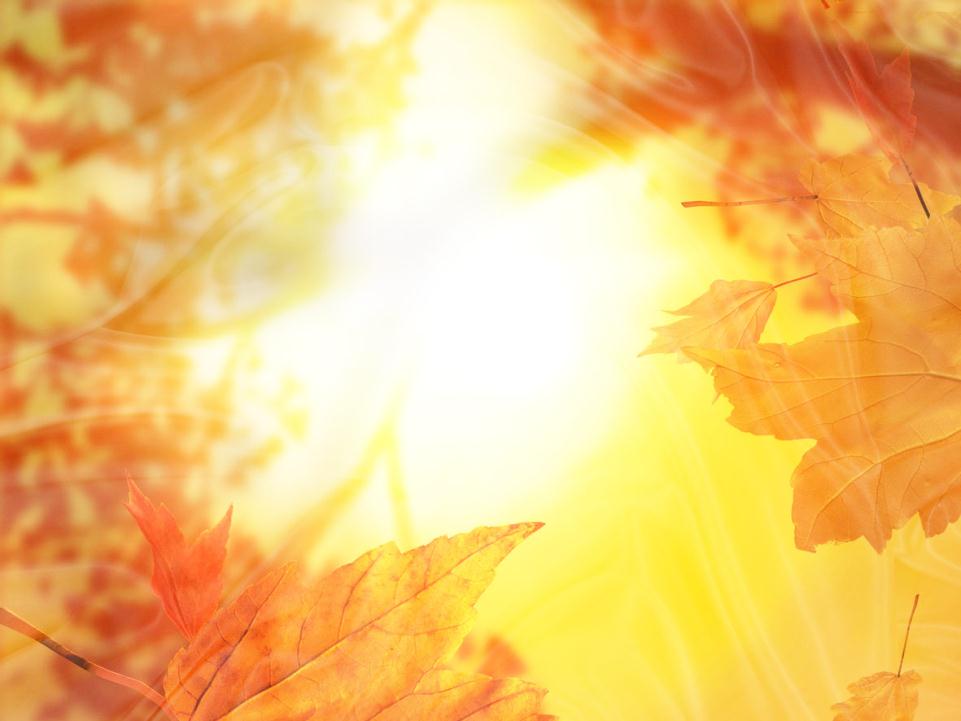 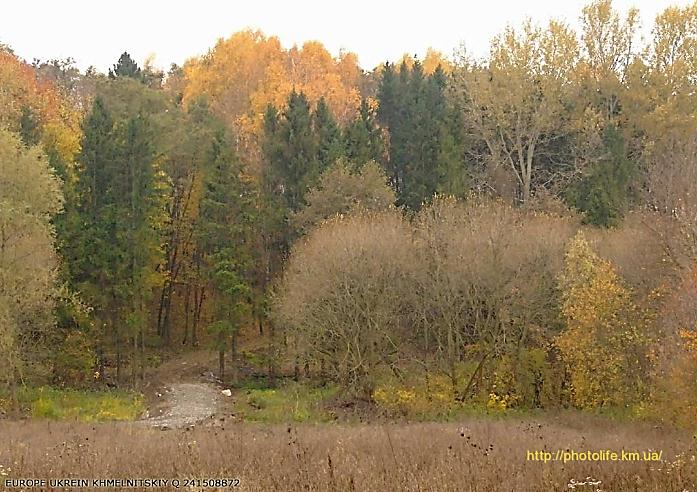 Россия! Как Синюю птицу,
Тебя бережём мы и чтим,
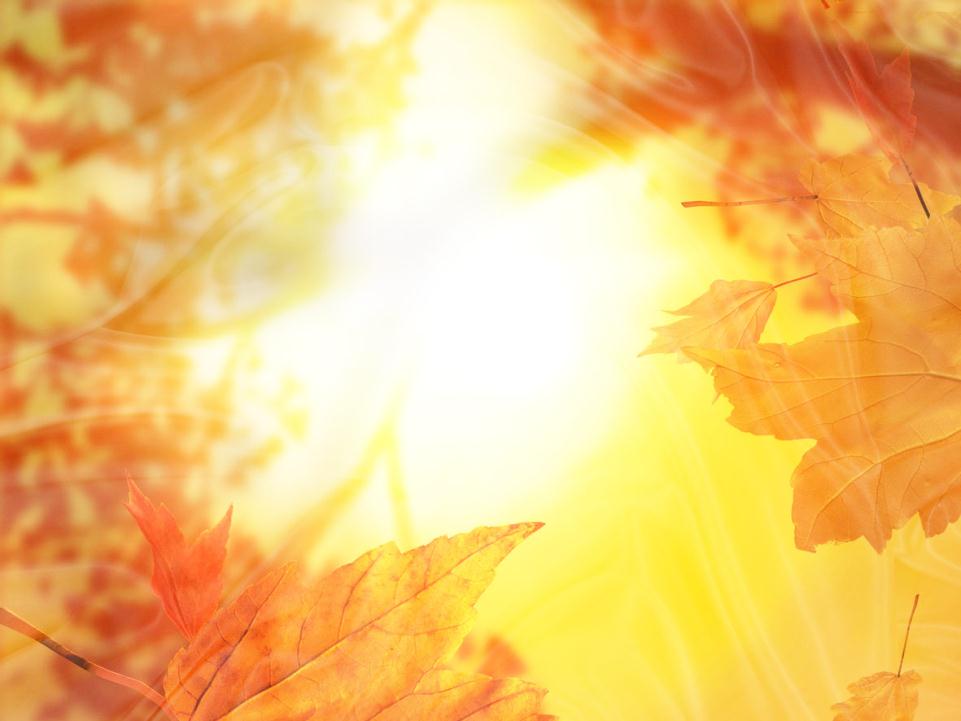 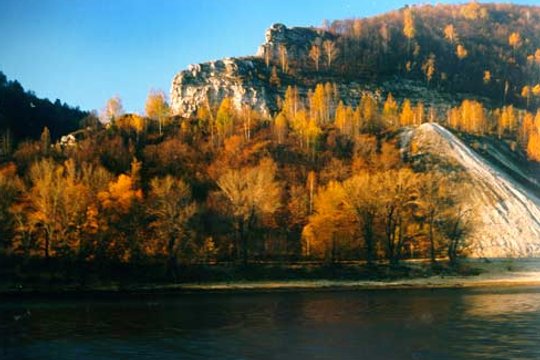 А если нарушат границу,
Мы грудью тебя защитим!
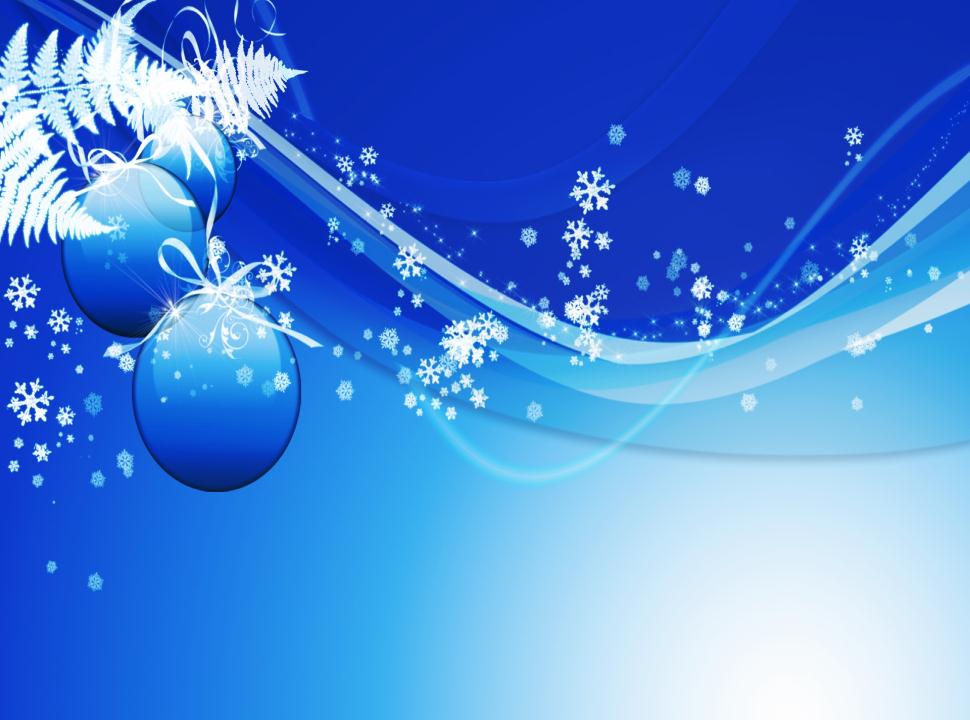 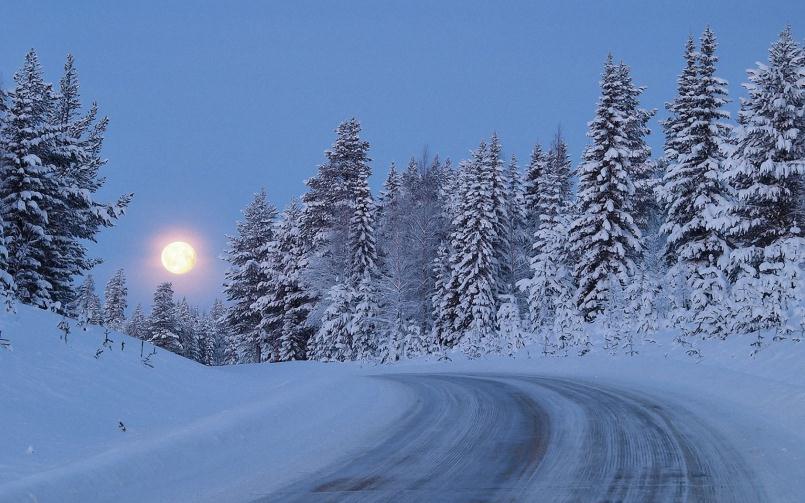 И если бы нас вдруг спросили:
"А чем дорога вам страна?"
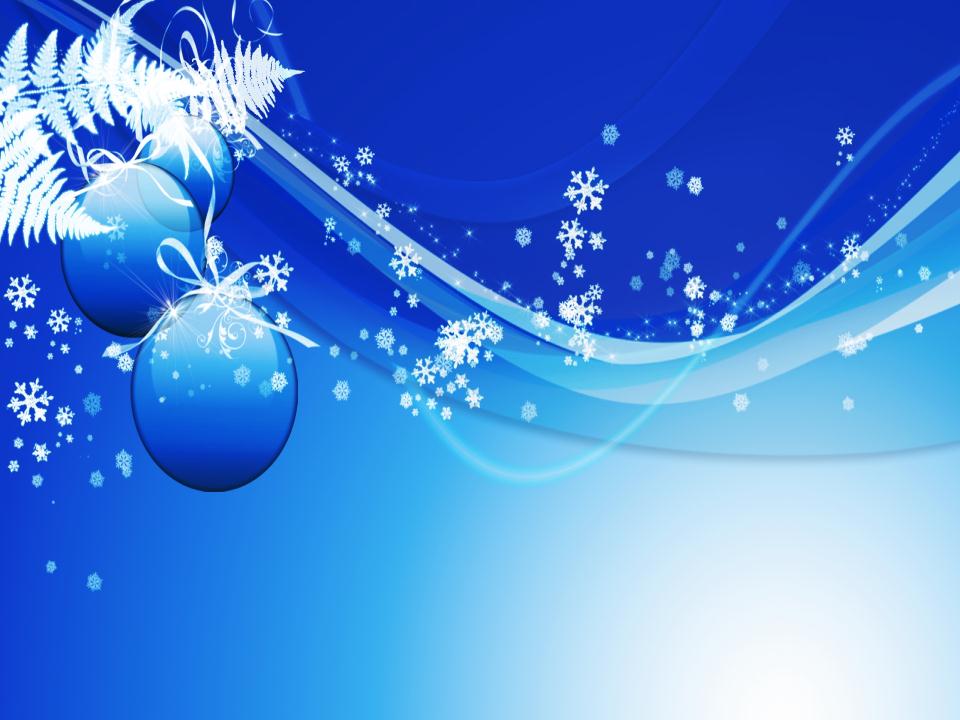 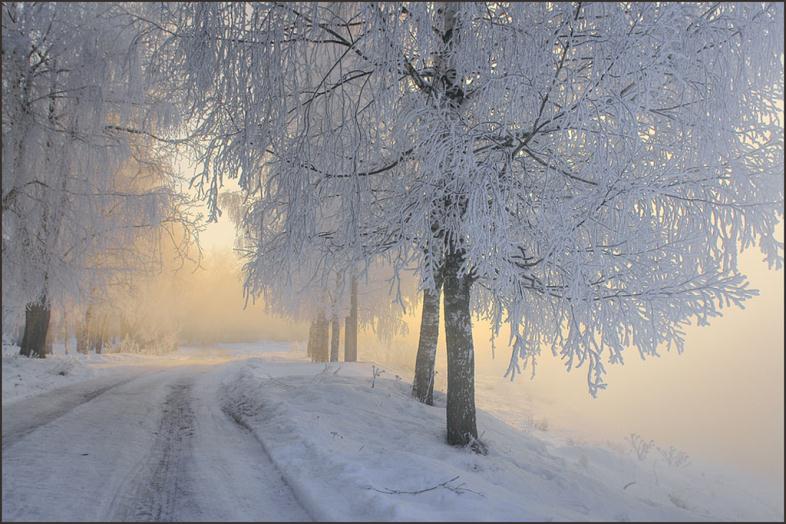 – Да тем, что для всех нас Россия,
Как мама родная, – одна!
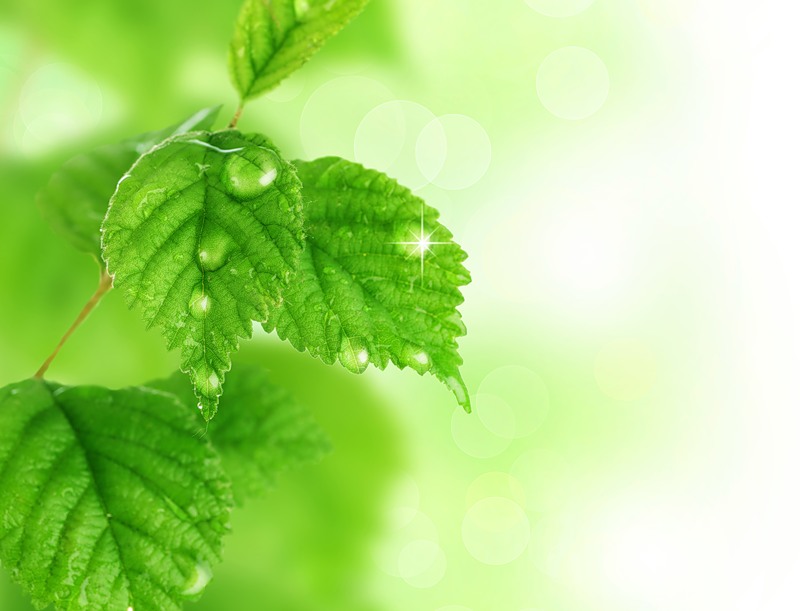 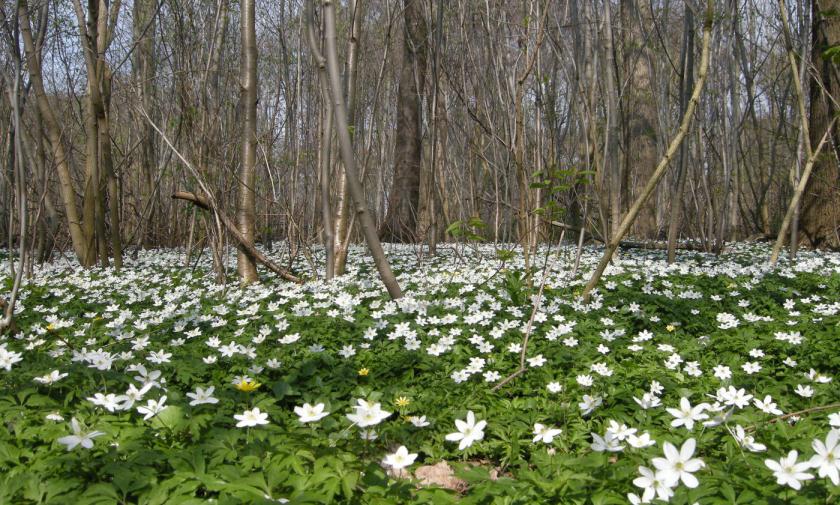 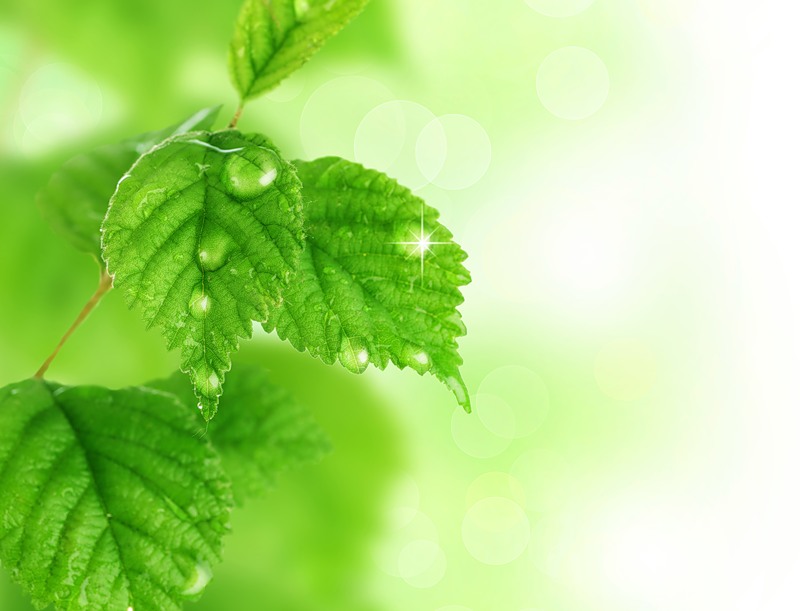 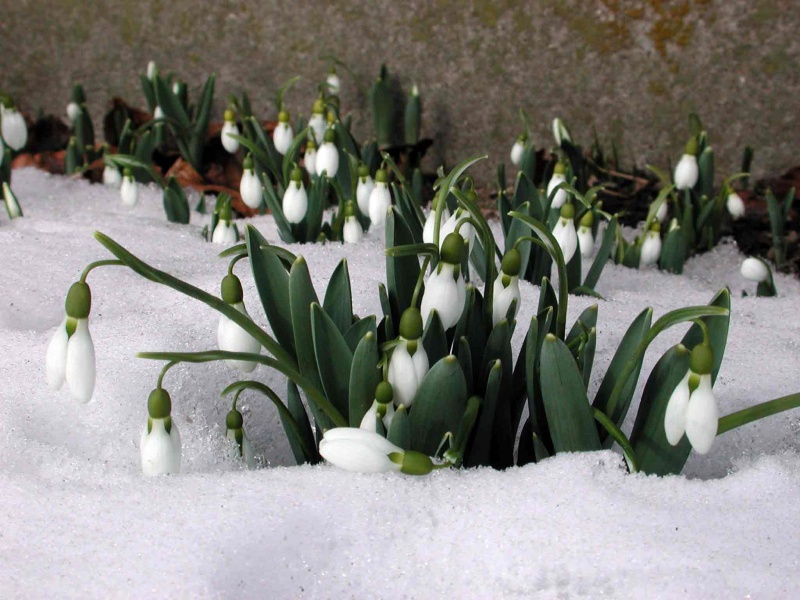 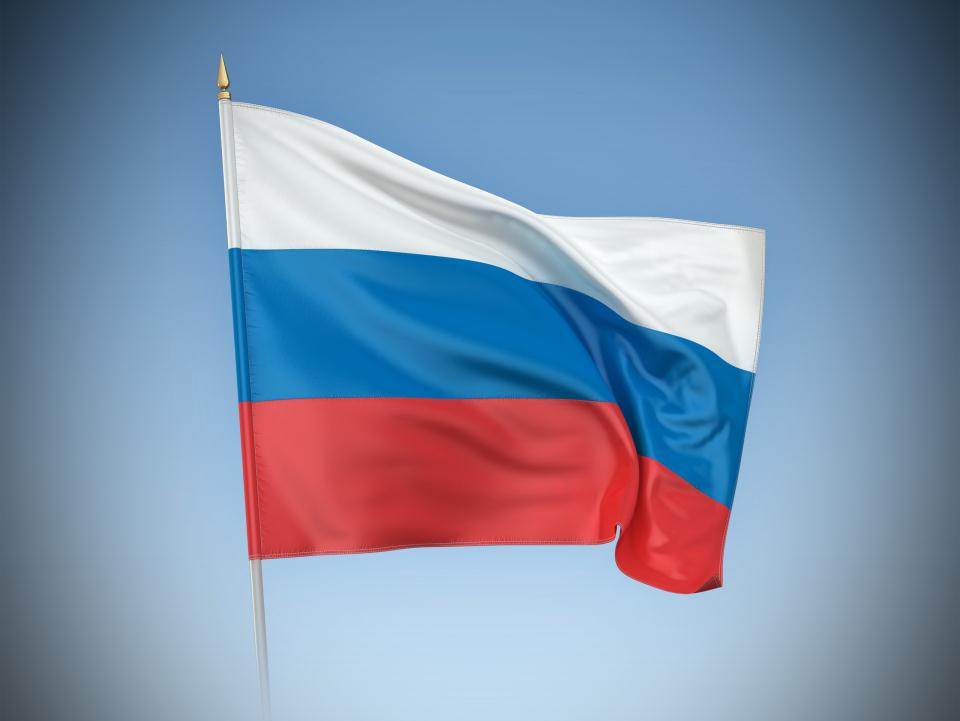 Моя родина - Россия